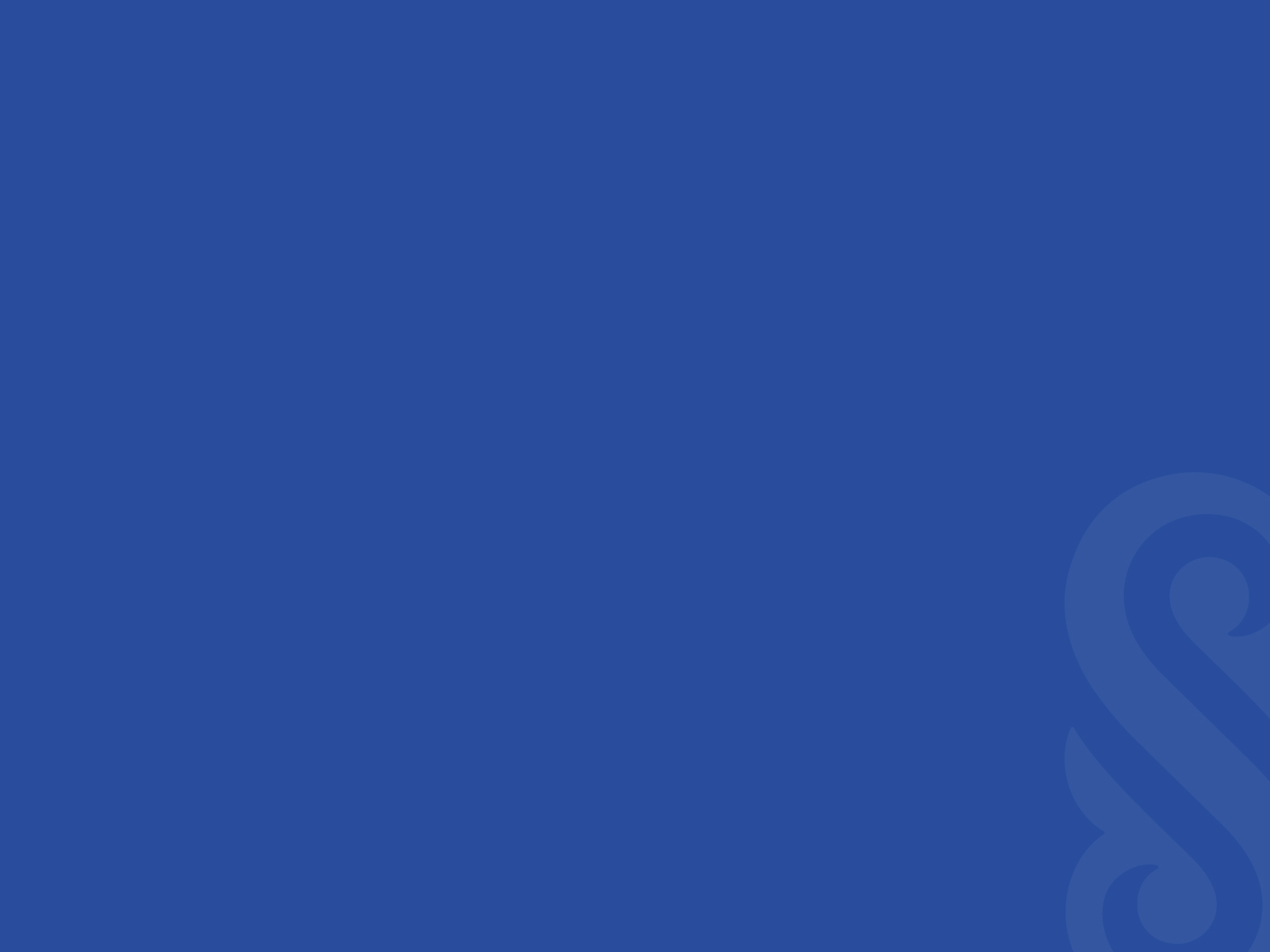 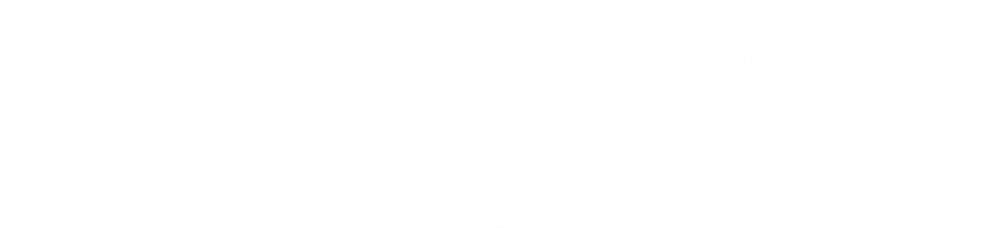 Переработка и обогащение полезных ископаемыхЛекция 6  Флотационный метод обогащения. Общие представления. Классификация и закрепление флотационных реагентов
Преподаватель: Мотовилов Игорь Юрьевич доктор PhD кафедры «Металлургия и обогащение полезных ископаемых»motovilov88@inbox.ru
Содержание
Общие представлении о флотации

Классификация флотационных реагентов

Закрепление флотационных реагентов на поверхности минералов

Характеристика флотационных реагентов
Общие представлении о флотации
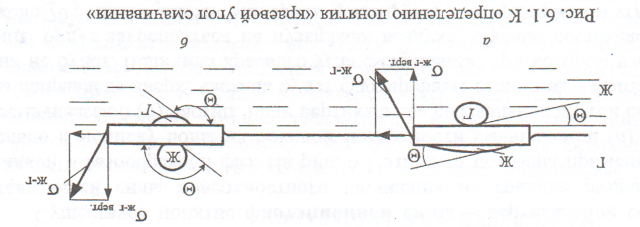 Классификация флотационных реагентов
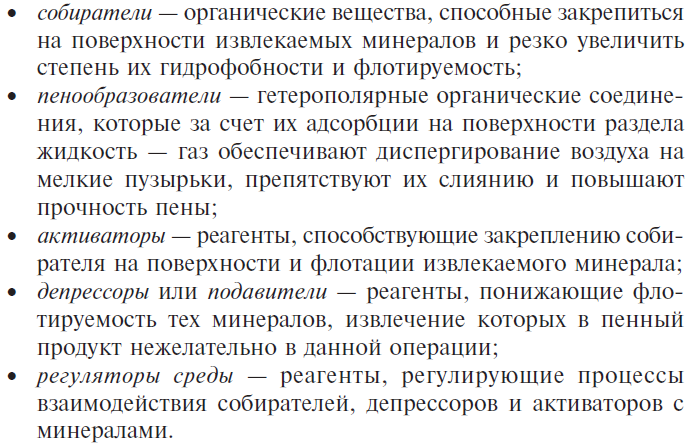 Закрепление флотационных реагентов на поверхности минералов
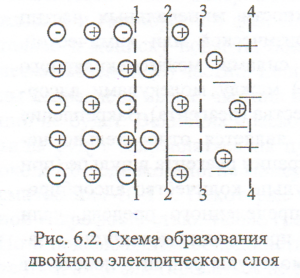 Схема образования двойного электрического слоя
Характеристика флотационных реагентов. Собиратели
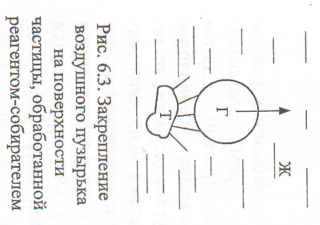 Закрепление воздушного пузырька на поверхности частицы, обработанной реагентом-собирателем
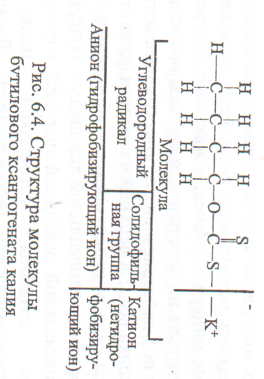 Характеристика флотационных реагентов. Собиратели
Структура молекулы бутилового ксантогената калия
Характеристика флотационных реагентов. Пенооброзаватели
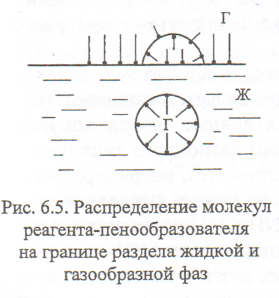 Распределение молекул реагента пенообразователя на границе раздела жидкой и газообразной фаз
+ +
+ +
кварц SiO2
кварц SiO2
+
-
-
-
-
-
-
-
+
-
-
-
-
-
-
-
-
+
Кварц до активации(слева) и после (справа)
Характеристика флотационных реагентов. Активаторы
Механизм 1: активация сфалерита растворимыми солями меди
ZnS  ZnS  + Cu+2 =  ZnS  CuS + Zn+2
Механизм 2: активация кварца катионами двухвалентных тяжелых металлов
Механизм 3: активация пирита серной кислотой. В пульпе на поверхности пирита образуются пленки гидратов железа. При добавлении серной кислоты эти пленки растворяются и на поверхности образуются сульфидосульфаты.
Fe(OH)2 {Fe(OH)2}n
FeS2	                             + H2SO4 =    FeS2  FeSO4  + H2O
          Fe(OH)2 {Fe(OH)2}n
Механизм 3: образование водорастворимых сульфидных пленок - сернистый натрий (для окисленных руд цветных металлов - церуссита PbCO3, малахита CuCO3)
Характеристика флотационных реагентов. Активаторы
1
без депрессора            с депрессором
2
3
воздух
воздух
4
Характеристика флотационных реагентов. Депрессоры
1. Растворение слоя собирателя, находящегося на поверхности минерала.
 
2. Вытеснение ионов собирателя ионами депрессора.
 
3. Образование на поверхности минерала гидрофильного соединения без вытеснения с нее собирателя. 
 
4. Образование на поверхности гидрофильной пленки, состоящей из осадка тонкодисперсных частиц.
Наиболее широко применяют цианиды, цинковый купорос, сернистый натрий, жидкое стекло, бихроматы, щелочи, органические соединения
Характеристика флотационных реагентов. Депрессоры
Цианиды
 Соли синильной кислоты являются депрессорами пирита, сфалерита, медных минералов, минералов серебра, ртути, кадмия и никеля
Хорошо растворяются в воде и гидролизуются:
NaCN+H2O→NaOH+HCN↑
Применяются цианиды исключительно в щелочных средах, в которых они не подвергаются гидролизу.
В зависимости от подавляющего действия цианидов минералы цветных металлов можно разделить на три группы:
1 – Pb, Bi, Sn, As, Ru

2 – Hg, Cd, Cu

3 – Zn, Pt, Ni, Au, Fe
Характеристика флотационных реагентов. Депрессоры
Цинковый купорос

 Применяется для депрессии цинковой обманки самостоятельно или в сочетании с цианидом.
В нейтральной или щелочной средах образует осадок Zn(OН)2 в присутствии соды осадок ZnCO3, который налипая на поверхность сфалерита, депрессирует его.
В щелочной среде цианид цинка диссоциирует с выделением циан-иона
ZnCN2↔2 CN-+Zn2+

Дезактивация поверхности сфалерита цианидом в присутствии ионов меди
2CuS+6CN-=2[Cu(CN)2]-+2CN+2S2-
Характеристика флотационных реагентов. Депрессоры
Сернистый натрий

Широко применяется при флотации сульфидных и несульфидных минералов как активатор, сульфидизатор, подавитель, десорбент собирателей и регулятор рН пульпы.
В водной среде гидролизуется:

Na2S+2H2O→2NaOH+H2S
H2S→H++HS-
HS-→H++S2-

Также применяют соединения окислов серы: сернистый газ, сернистая кислота, сульфиты Na2SO3 и тиосульфаты Na2S2O3
Характеристика флотационных реагентов. Депрессоры
Жидкое стекло

Химический состав жидкого стекла непостоянен. Общая формула его R2O*mSiO2, где R2O соответствует Na2O, а m – модуль, т.е. число молекул SiO2 приходящихся на одну молекулу R2O, равный 2-4,5.
В водной среде диссоциирует:

Na2SiO3+2H2O↔H2SiO3+2Na++2OH-
H2SiO3→H++HSiO3-
HSiO3-→H++SiO32-

При флотации жирнокислотными собирателями жидкое стекло применяется как депрессор кварца и других силикатных минералов, а также кальцита, апатита, флюорита.
Характеристика флотационных реагентов. Депрессоры
Кремнефтористый натрий Na2SiF6
Применяется в качестве регулятора среды и селективного депрессора при разделении рутила и циркона, пирохлора и циркона.

Конденсированные фосфаты натрия
Пирофосфат Na4P2O7, триполифосфат Na5P3O10, гексаметафосфат Na6P6O18 являются эффективными подавителями-пептизаторами шламистых частиц минералов пустой породы, таких как кварц, кальцит, апатит.

Органические депрессоры
Депрессирующие действие связано с образованием в пульпе коллоидных частиц (мицелл), которые закрепляясь на поверхности минералов гидратируют ее.
Реагенты данного типа: крахмал, декстрин, танин и карбоксилметилцеллюлоза.
Характеристика флотационных реагентов. Регуляторы среды
Регуляторы среды
рН
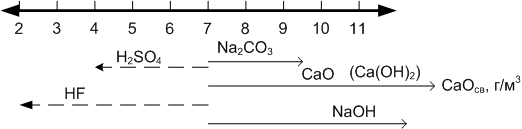